Agenda 5.1E
EAHC REPORT
1 June 2022
Peter YOU
EAHC Coordinator
1. Activities after CBSC19
Meeting
Title : TRDC-BOD12 Interim meeting (VTC)
Date : 22 April 2022
Participants: 8 MSs, 12 persons
Limited discussions
Need to Face to Face meeting
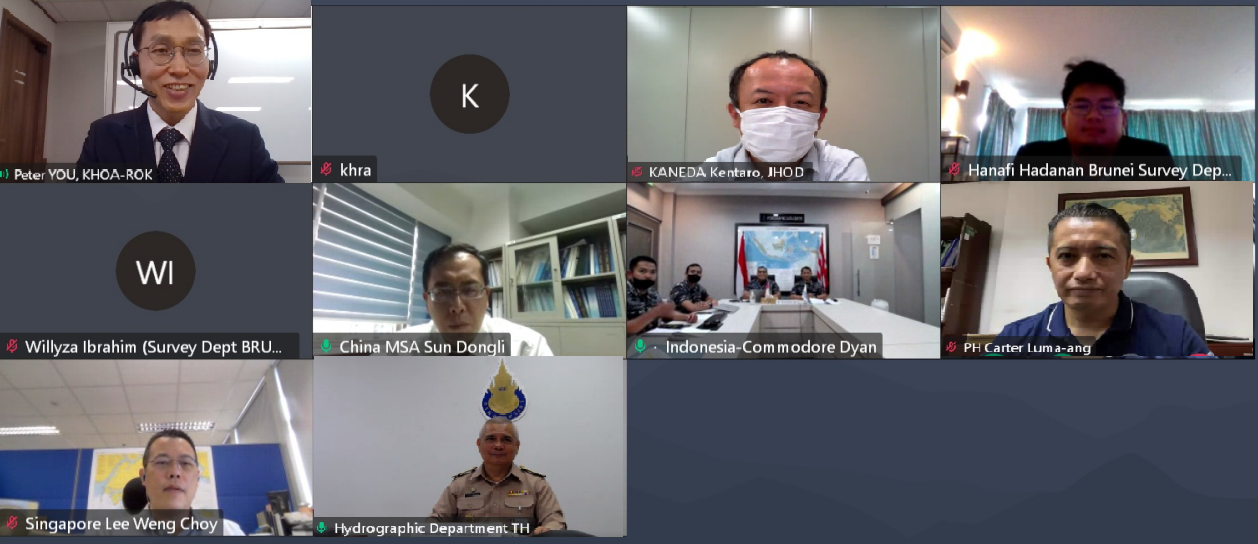 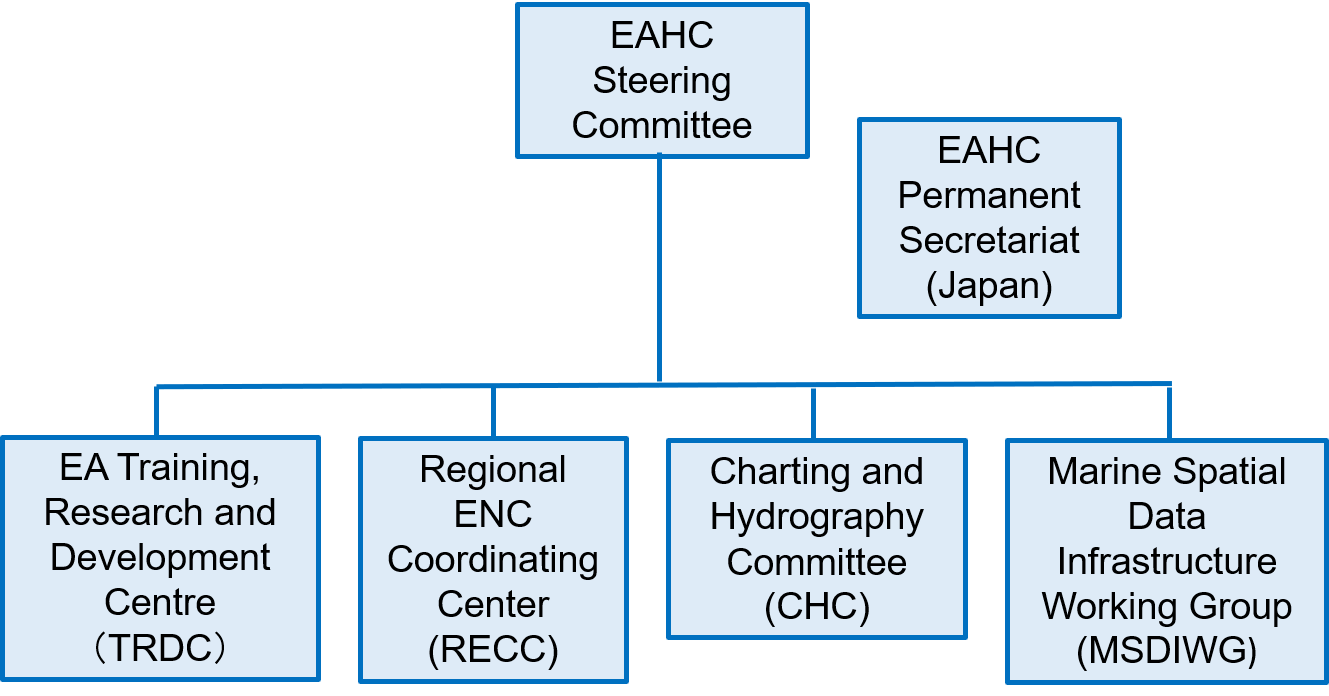 2/7
Assessment of Capacity Building Phase
√
√
√
√
√
√
√
√
√
√
√
* impending IHO MSs,  ** IHO MS but impending EAHC MS
3/7
CB activities
Training for Trainers (TFT) in Basic Hydrography 
 Period / Location: 1. Nov. ~ 12. Nov. (2 weeks) / Busan (Hybrid)
 Trainees: 20 MSs, 23 persons
Limited CB activity,
But Hybrid has a beneficial
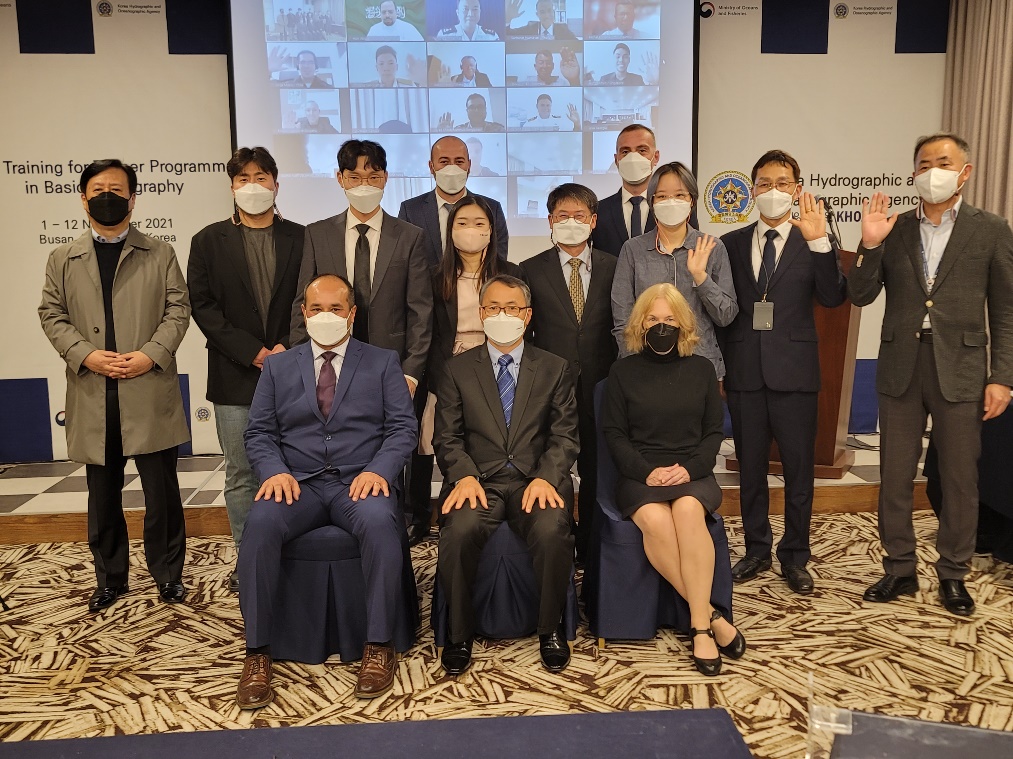 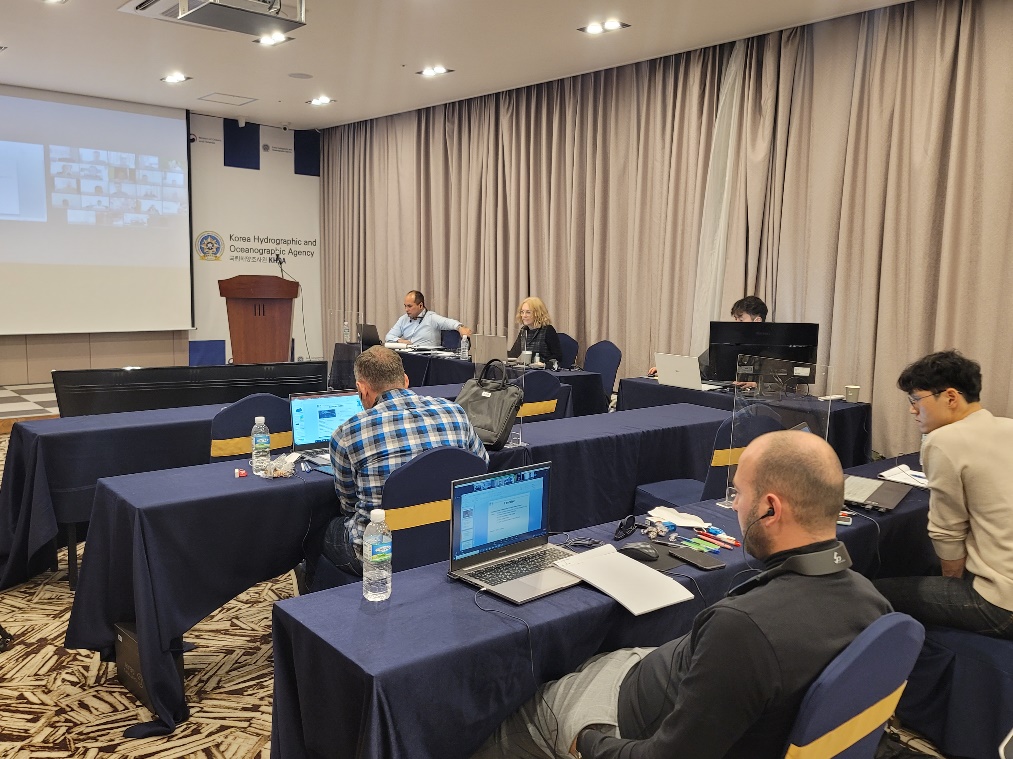 4/7
2. EAHC’s CBWP 2022-2023
Need to Hybrid mod
5/7
Limited chances
Need to make a digital contents
3. EAHC’s new CB proposal
6/7
Action required
Take note of this report

e-Learning Center should be able to provide a variety of contents needed by RHCs and consider developing RHC lectures into e-Learning contents process at the level of CBSC. 

take any other actions considered appropriate.
7/7